Replica: A Wireless Manycore forCommunication-Intensive and Approximate Data
Vimuth Fernando1, Antonio Franques1, Sergi Abadal2, 
Sasa Misailovic1, Josep Torrellas1
2 Universitat Politècnica de Catalunya
1University of Illinois at Urbana-Champaign
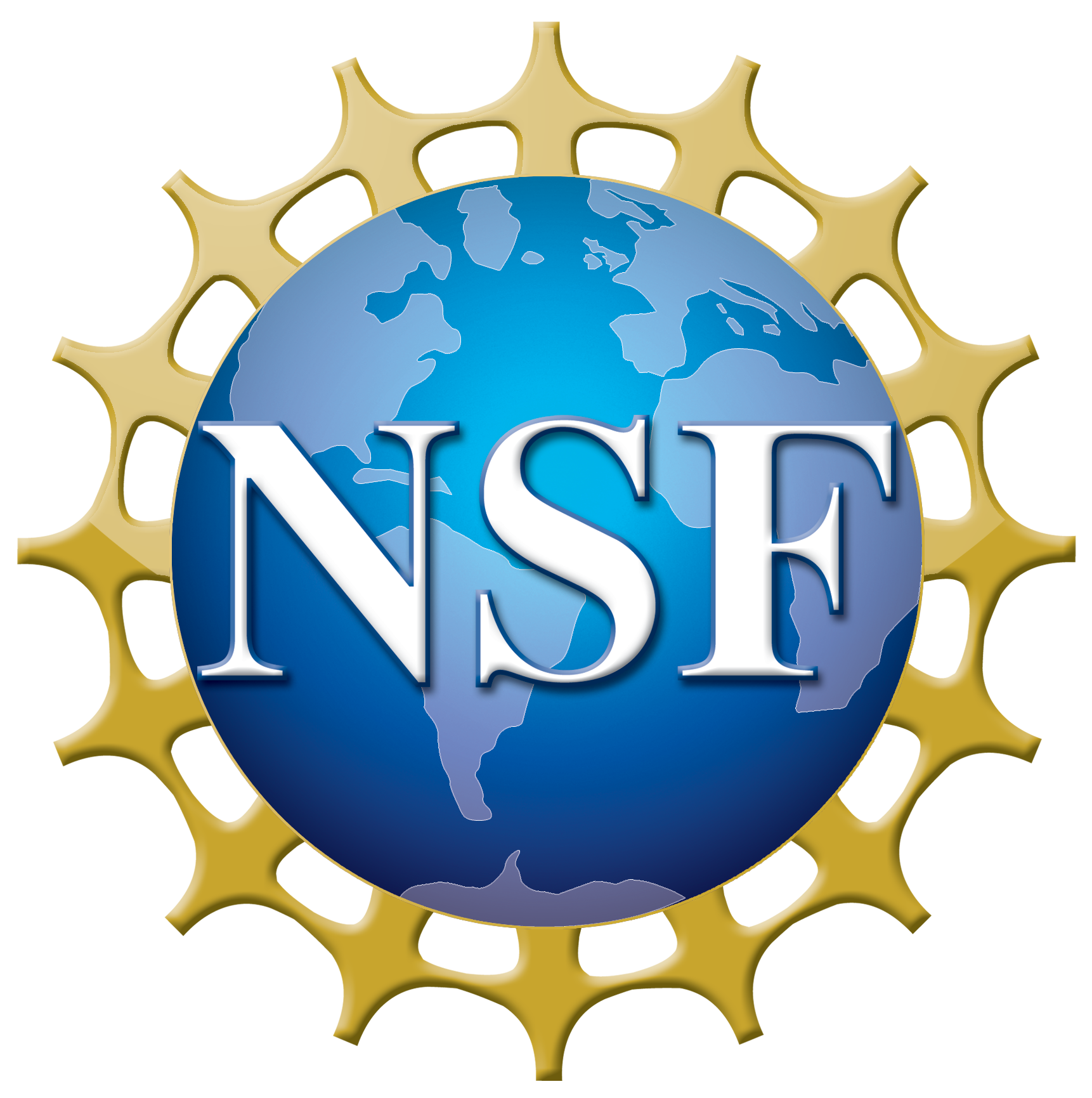 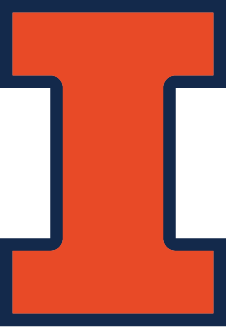 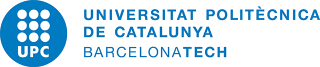 CCF-1629431
CCF-1703637
1
Motivation
Computations with broadcast and fine-grained data sharing do not scale well in shared-memory multiprocessor architectures
Master Thread​

 counter++;

 barrier_wait(b)
Worker Threads

 barrier_wait(b)

 x = counter;
2
[Speaker Notes: Computations with broadcast and fine-grained data sharing do not scale well in shared-memory multiprocessor architectures

Consider the example program here. A master thread is updating a count that is read by a set of worker threads.]
Manycore with a Network on Chip
Worker Threads

 barrier_wait(b)

 x = counter;
Master Thread​

 counter++;

 barrier_wait(b)
3
[Speaker Notes: When we run this program on a manycore with a network on chip, where the master thread running on one core while the workers run on the other cores, data sharing and synchronization happens through sending messages using the wired network on chip.

As chip sizes grow, the amount of messages that occur due to such broadcast data sharing can lead to communication bottlenecks, and significant delays to go through the cache hierarchy.





----------------------------------------------------

the state of the art is wired network-on-chip, which connects all cores""however since it cannot have all to all connections and couple with cache hierarchies there are significant delays when transferring data from one core to all the remaining cores]
WiSync: On-chip Wireless Communication for Synchronization
Core
Broadcast memory
(16 KB)
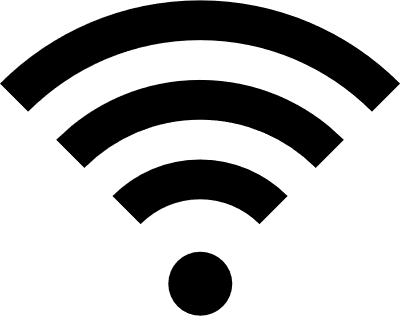 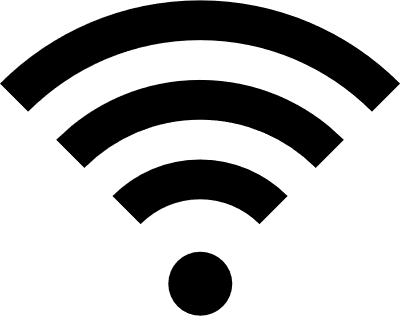 Abadal et al. "WiSync: an architecture for fast synchronization through on-chip wireless communication." ASPLOS 2016
4
[Speaker Notes: Couple of years ago WE PRESENTED Wisync

Wisync looked at using wireless communication on a chip to handle synchronization

Wisync augments the existing wired network on the chip with a wireless network used to broadcast messages

The data being communicated using the wireless network resides in a dedicated segment of memory called the broadcast memory]
WiSync: On-chip Wireless Communication for Synchronization
Wireless Antenna and Transceiver
Broadcast memory
(replicated contents)
Abadal et al. "WiSync: an architecture for fast synchronization through on-chip wireless communication." ASPLOS 2016
5
[Speaker Notes: Per core / same data. We call it replicated memory

In wysinc all cores on a manycore chip has its own wireless antenna and a transceiver along with a broadcast memory

All of these memories contain the same data and any update is broadcasted across the chip in 5 cycles]
WiSync: On-chip Wireless Communication for Synchronization
Core15
…
b 
…
Core0
…
b 
…
Core3
…
b 
…
Master Thread​

 barrier_wait(b)
6
[Speaker Notes: “In wisync”

The barrier from our example can be allocated in the broadcast memory. And each core will have its own copy

When the master thread arrives at the barrier it can send a broadcast signal across the chip and update all the copies of the barrier at once.

Wisync showed that using wireless for synchronization can significantly speed up applications]
WiSync: On-chip Wireless Communication for Synchronization
Core15
…
b 
…
Core0
…
b 
…
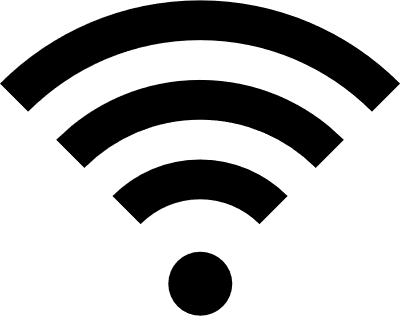 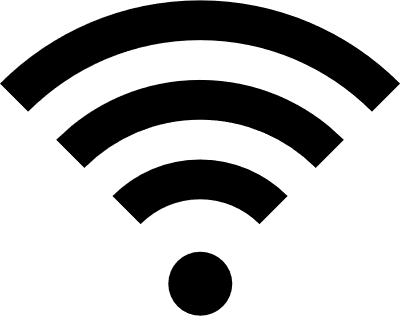 Core3
…
b 
…
Master Thread​

 barrier_wait(b)
7
[Speaker Notes: The barrier from our example can be allocated in the broadcast memory. And each core will have its own copy

When the master thread arrives at the barrier it can send a broadcast signal across the chip and update all the copies of the barrier at once.

Wisync showed that using wireless for synchronization can significantly speed up applications]
WiSync: On-chip Wireless Communication for Synchronization
Core15
…
b 
…
Core0
…
b 
…
Core3
…
b 
…
Master Thread​

 barrier_wait(b)
8
[Speaker Notes: The barrier from our example can be allocated in the broadcast memory. And each core will have its own copy

When the master thread arrives at the barrier it can send a broadcast signal across the chip and update all the copies of the barrier at once.

Wisync showed that using wireless for synchronization can significantly speed up applications]
In WiSync, ordinary data uses the wired network
Worker Threads

 x = counter;
Master Thread​

 counter++;
9
[Speaker Notes: In wisync

But ordinary data such as the count from our example still is shared using the wired network even if they are shared globally]
Key Question
Can we leverage wireless communication to speed-up transfers of ordinary shared data?
10
[Speaker Notes: So, The key question we looked at in this paper is Can we use wireless communication to speed-up transfers of ordinary communication-intensive data?]
Contributions: Replica
A manycore architecture and software interface for wireless communication (sync and ordinary data)
Hardware innovations
Adaptive wireless protocol
Selective packet dropping
Software innovations
Transformations and tools to adapt applications to wireless 
Optimizations for approximate computing
For 64 core execution: speedup applications by 1.89x over a conventional multicore
11
[Speaker Notes: Our paper present Replica, A manycore architecture and software interface for wireless communication

Replica presents several hardware innovations
In the form of an Adaptive wireless protocol and a Selective packet dropping mechanism

Along with several software innovations such as Transformations and tools to adapt applications to wireless communication and 
Optimizations for approximate computing

For 64 core executions Replica can speedup applications by 1.89x over a conventional multicore]
Replica Architecture
Directory
Wired
network
L2 Cache
L1 Cache
Core
Controller
Antenna
BMem
Transceiver
32-512 KB
12
[Speaker Notes: Similar to wisync we augment the existing wired network and cache hierarchy with the wireless network and broadcast memory

We use a broadcast memory of up to 512 KB

This is memory mapped. The memory controller redirects memory accesses to either the Bmem or regular cache hierarchy based on the address being accessed]
Example
int* A = (int*) wireless_malloc(size)
A
BMem
13
[Speaker Notes: A developer can change the allocation sites of data structures to be allocated in the broadcast memory

And our library allocates them in the BMem]
Write
Directory
L2 Cache
L1 Cache
Wired
network
Core
Controller
Antenna
BMem
Transceiver
14
[Speaker Notes: When a thread running on a core writes to a data structure in the bmem replica sends a  wireless message]
Write
Directory
L2 Cache
L1 Cache
Wired
network
Core
Controller
Antenna
BMem
Transceiver
Atomic update of local and all remote BMems
15
[Speaker Notes: If the message is successfully sent, the local Bmem and all remote bmems are updated togethre]
Broadcast Memory for ordinary data
Core15
…
counter:0
…
Core0
…
counter:0 
…
Core3
…
counter:0
…
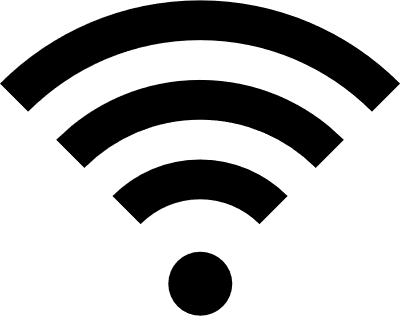 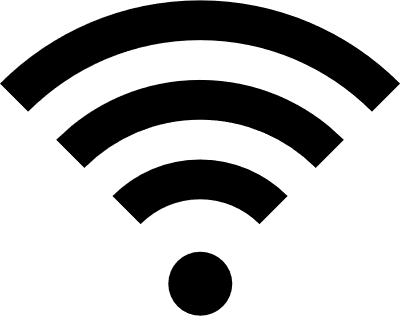 Master Thread​

counter++;
16
[Speaker Notes: We can use the broadcast memory to hold the count and when the master thread updates it we can broadcast the change to all the copies held in the other broadcast memories]
Broadcast Memory for ordinary data
Core15
…
counter:1
…
Core0
…
counter:1
…
Core3
…
counter:1
…
Master Thread​

counter++;
17
[Speaker Notes: We can use the broadcast memory to hold the count and when the master thread updates it we can broadcast the change to all the copies held in the other broadcast memories]
Replica: Wireless channel
One channel shared by all the cores
Everyone receives what one core transmits 
Only one core can transmit at a given time
ensures the same order of updates across all BMems
18
[Speaker Notes: Replica has one wireless channel shared by all the cores
Everyone receives what someone transmits 
Only one core can transmit at the same time
Replica ensures a same order of updates across all bmem]
Reads
Directory
L2 Cache
L1 Cache
Wired
network
Core
Controller
Antenna
BMem
Transceiver
Read: Local access
19
[Speaker Notes: Reads are satisfied using the local bmem]
Challenges
Limited wireless bandwidth: Only one core can transmit at a time




Bounded size of the BMem: Arbitrary data structures will not fit
20
[Speaker Notes: Using wireless communication for ordinary data presents two fundamental challenges
Limited wireless bandwidth: Only one core can communicate at a time
Bounded size of the BMem: Arbitrary data structures will not fit]
Solutions
Limited wireless bandwidth: Only one core can transmit at a time
Adaptive wireless protocol
Selective message dropping
Approximate transformations to use less bandwidth

Bounded size of the BMem: Arbitrary data structures will not fit
21
[Speaker Notes: Replica is geared to handle this two challenges]
Solutions
Limited wireless bandwidth: Only one core can transmit at a time
Adaptive wireless protocol
Selective message dropping
Approximate transformations to use less bandwidth

Bounded size of the BMem: Arbitrary data structures will not fit 
Software transformations to fit most important structures in BMem
Approximate transformations to use BMem effectively
Tools to identify/autotune highly-shared data structures
22
[Speaker Notes: Replica is geared to handle this two challenges]
Wireless Protocol
Wireless protocol organizes the accesses to the wireless network
Two wireless protocols can be used based on application behavior
Broadcast Reliability Sensing protocol (BRS) 
Token Ring protocol
23
[Speaker Notes: Wireless protocol ensures that only one core communicates at a time
Two wireless protocols can be used based on application behavior
BRS protocol
Token ring protocol]
Wireless Message
Address
Value
C
2
0
1
5
3
4
Time
4 cycles at 20Gb/s*
* Yu, et al. “Architecture and Design of Mul5-Channel Millimeter-Wave Wireless Network-on-Chip,” IEEE Design & Test, 2014 (scaled)
24
[Speaker Notes: In replica a message in the wireless network consist of the address, the value being written to that address and several control bits

At the wireless speed of 20gb/s transmitting this message would take 5 cycles

Yu, et al. “Architecture and Design of Mul5-Channel Millimeter-Wave Wireless Network-on-Chip,” IEEE Design & Test, 2014 (scaled)]
Broadcast Reliability Sensing Protocol (BRS)
Start sending message if the medium is free
Two cores starting at the same time results in a collision
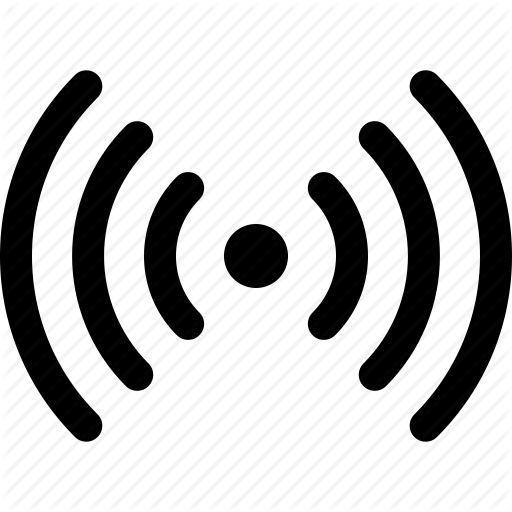 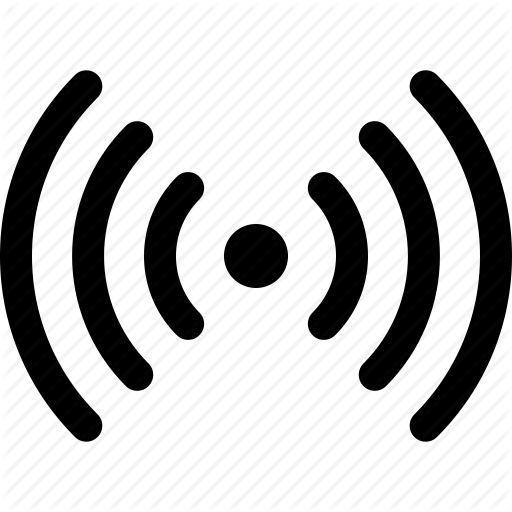 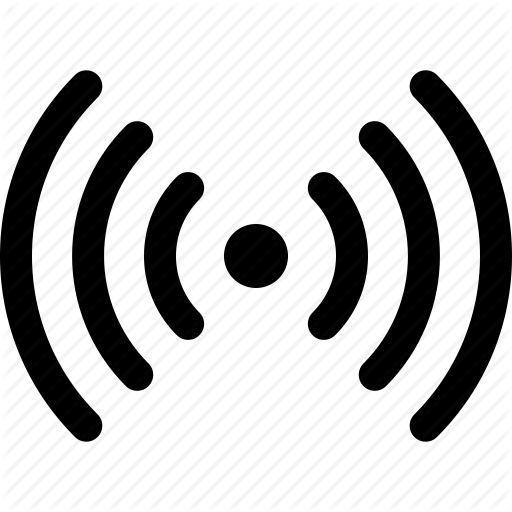 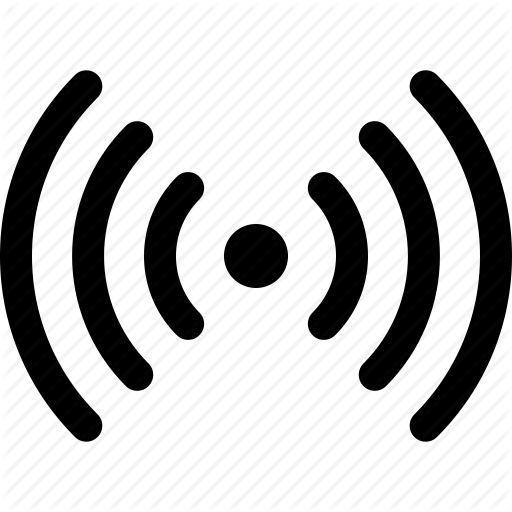 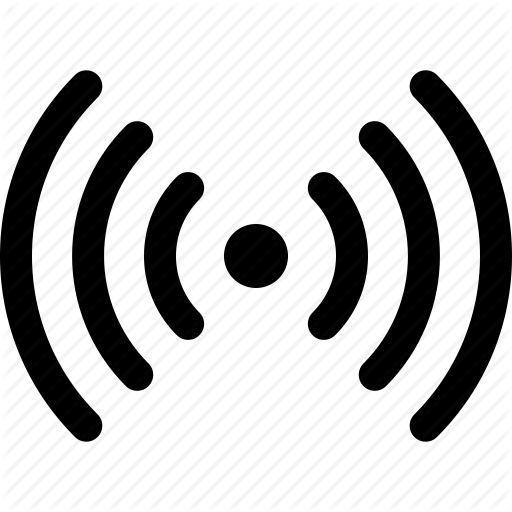 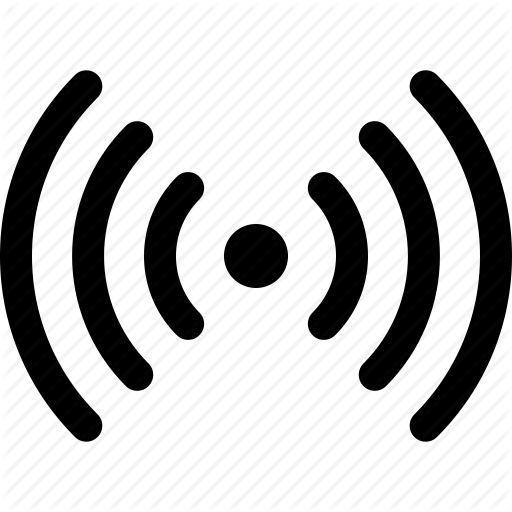 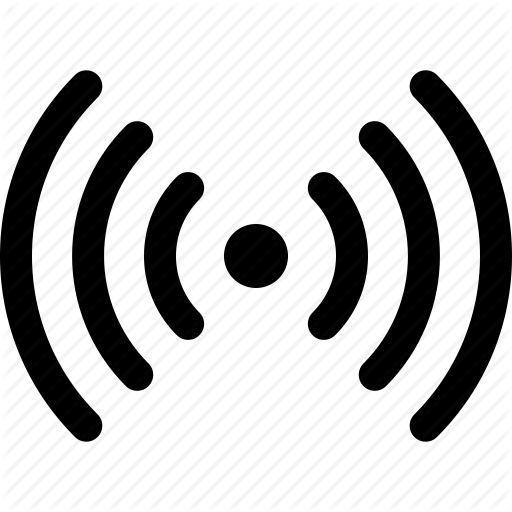 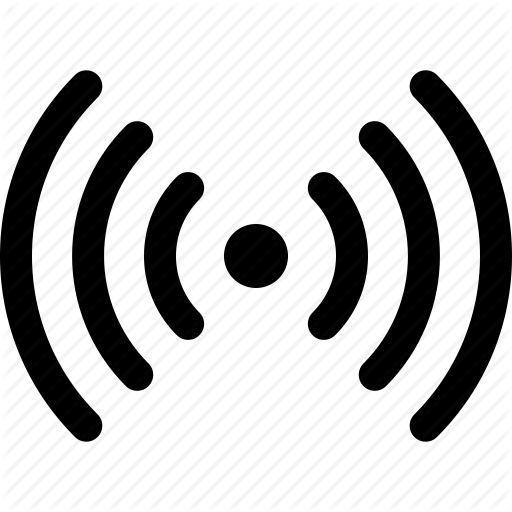 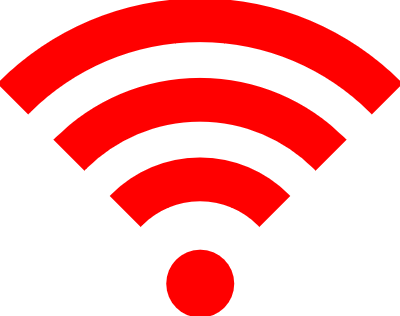 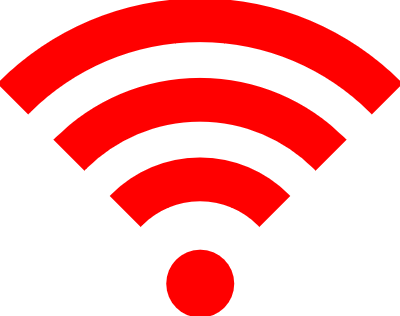 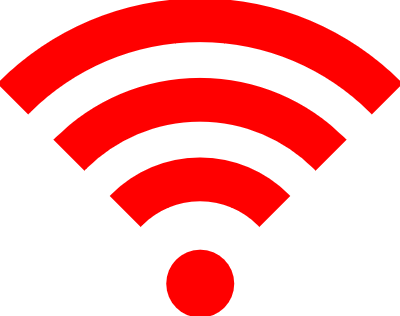 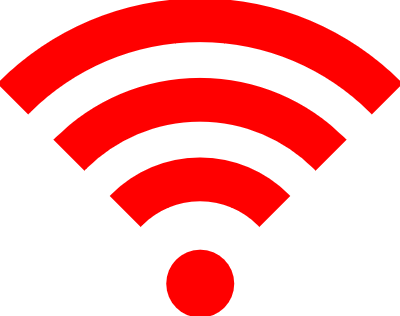 25
[Speaker Notes: This protocol has no wasted cycles in high contention but can cause unnecessary delays when only a few cores have messages to transmit]
Broadcast Reliability Sensing Protocol (BRS)
2
0
Time
1
5
3
4
Check if collision occurred
Check if medium is free
26
[Speaker Notes: First chunk

The Broadcast Reliability Sensing Protocol adds one cycle to this transmission to detect collision

In the BRS protocol, when a core wants to transmit a message it first checks to see if the wireless medium is free.

If it is, the part of the message is transmitted for 1 cycle. the transceiver then listens if there was a collision with another packet in the first cycle.

If not, the rest of the message is transmitted in 4 cycles]
Broadcast Reliability Sensing Protocol (BRS)
Core 0
Core 1
Time
27
[Speaker Notes: If two cores try to transmit at once, they will see that a collision occurred in the second cycle when they listen.

Then both cores will backoff for a randomized amount of time and try again]
Broadcast Reliability Sensing Protocol (BRS)
Core 0
Core 1
Time
No wasted cycles if low contention
Lot of collisions if high contention
28
[Speaker Notes: This will keep happening until the message is sent.

 This protocol has no wasted cycles if the contention is low. But in high contention situations the number of collisions increase and latencies grow.]
Token Ring Protocol
Pass conceptual token among cores
Can send wireless message only if the core owns the token
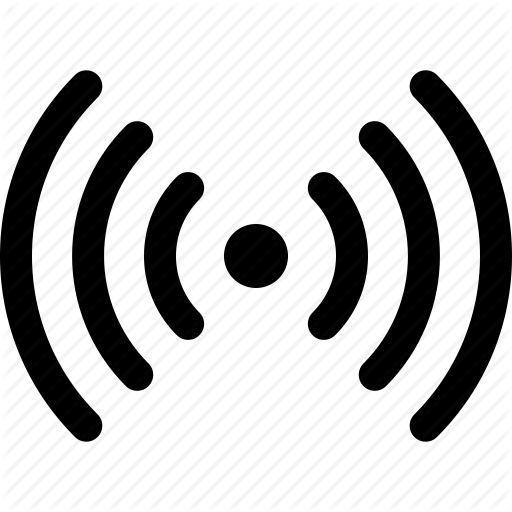 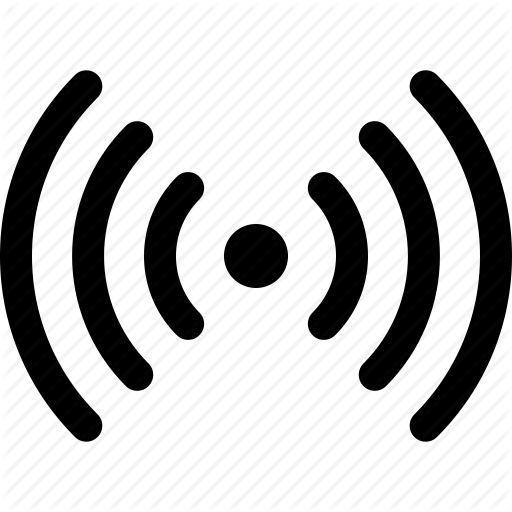 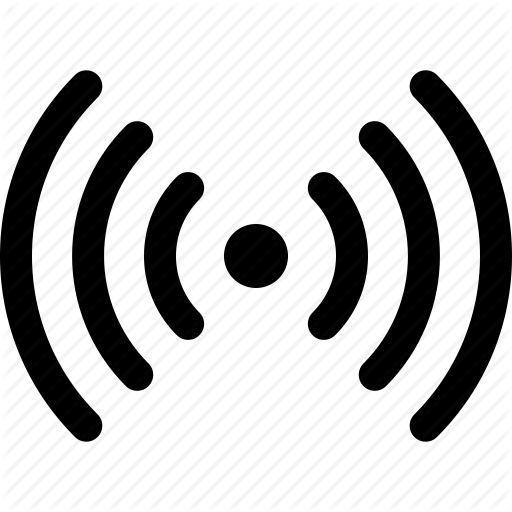 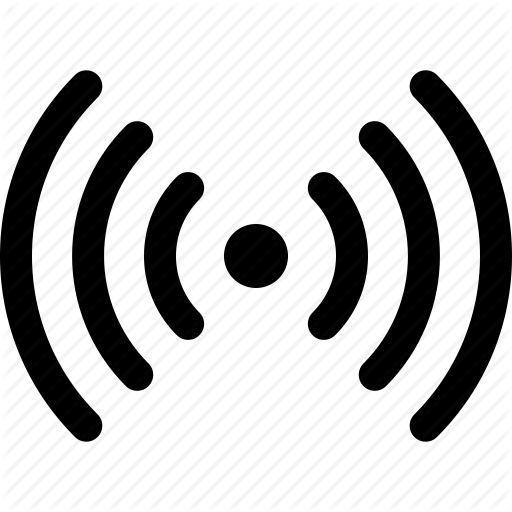 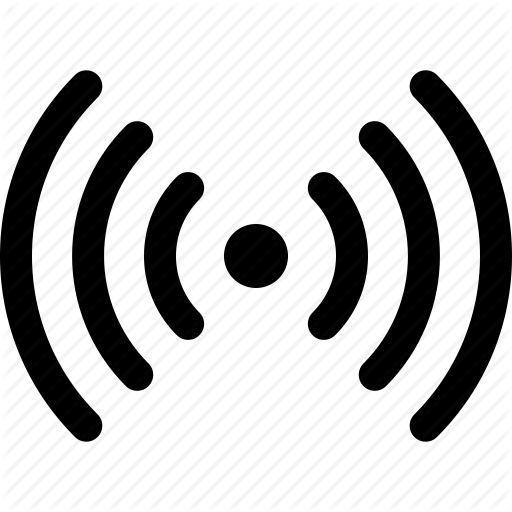 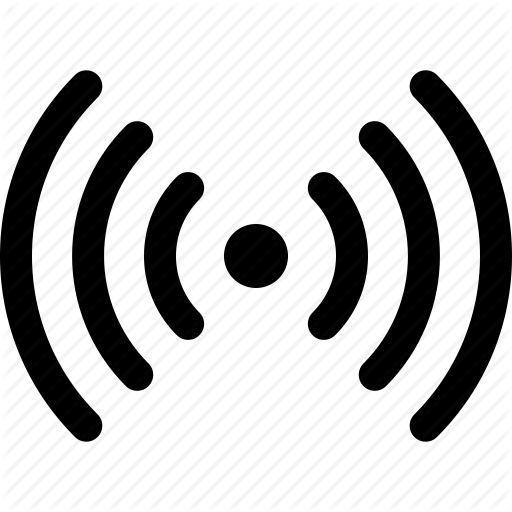 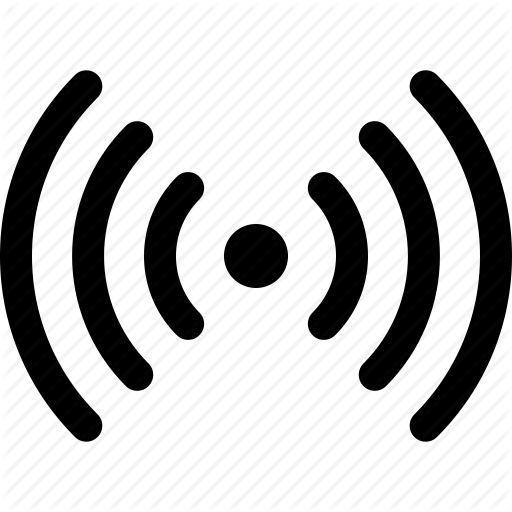 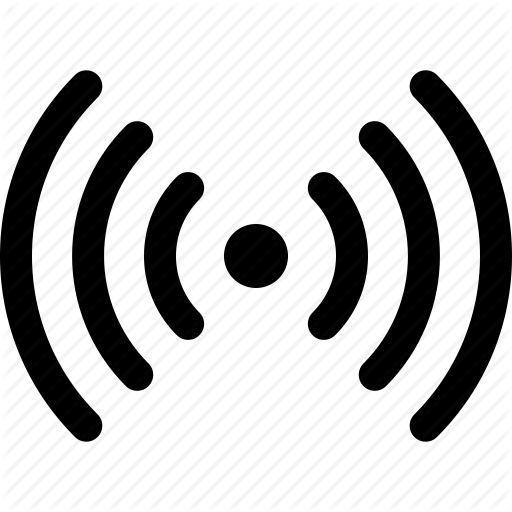 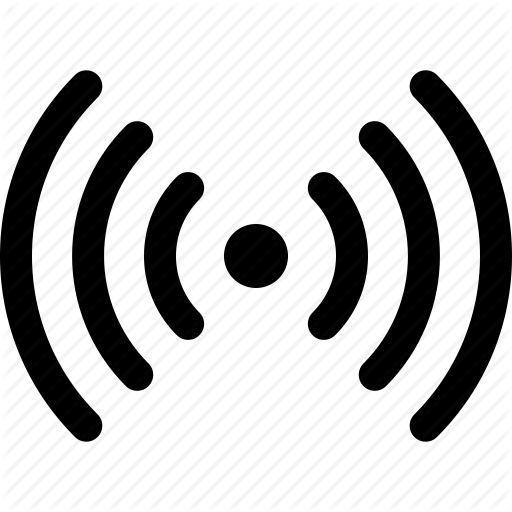 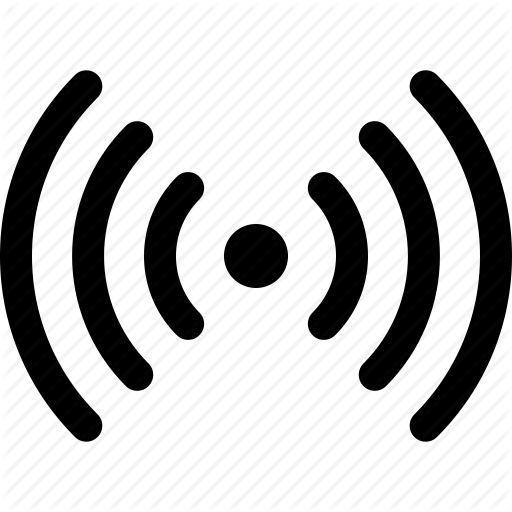 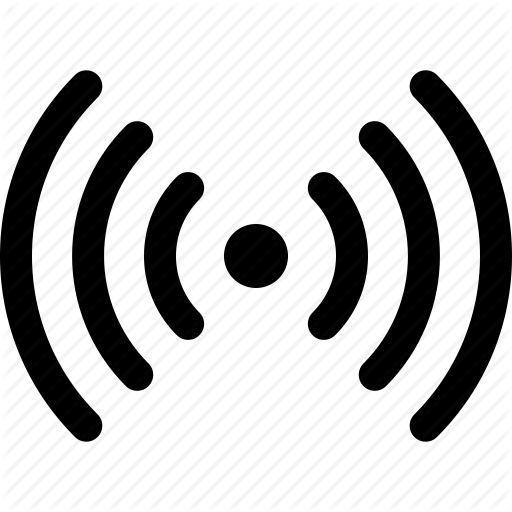 29
[Speaker Notes: This protocol has no wasted cycles in high contention but can cause unnecessary delays when only a few cores have messages to transmit]
Token Ring Protocol
Core 0
Core 1
Core 2
Core 3
Time
No wasted cycles if high contention
Unnecessary delays if low contention
30
[Speaker Notes: Explain this more

In a token ring based protocol all cores wait for their turn in the form of a logical token being passed around. 

A core can only start transmitting if it owns the token]
Adaptive Wireless Protocol
In Replica, the utilization of the wireless network vary across applications and within an application
Sparse traffic –  BRS
Bursty traffic – Token Ring

Replica uses an adaptive dynamic protocol that switches between the two by observing communication behavior 
Number of collisions 
Number of skipped token slots
31
[Speaker Notes: Replica uses an adaptive dynamic protocol that switches between the two protocols based on the observed traffic in the system]
Approximate transformations to use less bandwidth
Every write to data in the BMem results in a message being broadcasted

We can reduce the pressure on the network by skipping some of the writes 
Reducing communication at the cost of accuracy

Many programs have shared data structures that are amenable to approximations
32
[Speaker Notes: We can further reduce contention on the network using approximate methods.

Every write to data in the BMem results in a message being broadcasted

We can reduce the pressure on the network by skipping some of the writes.

While this can introduce some errors into the program,  Many programs have shared data structures that are amenable to such approximations.]
Opportunity in Replica: Dropping Messages
All cores see the contention in the wireless network
Can drop messages while maintaining the same state across all cores
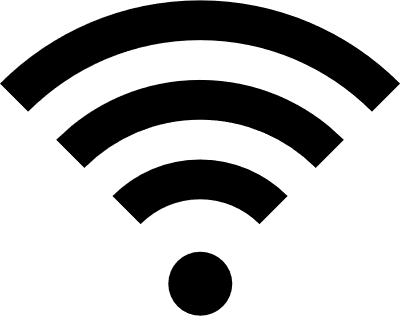 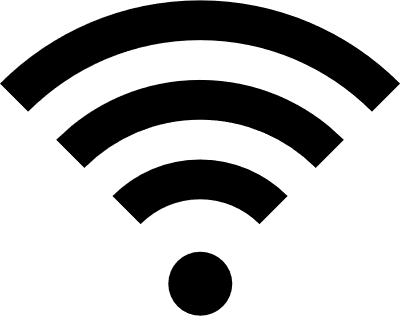 33
[Speaker Notes: In a consistent manner. Why?

Replica provides a great opportunity to implement this approximation in hardware
All cores see the contention in the wireless network
Can drop messages while maintaining the same state across all cores]
Approximate stores
Developers indicate approximable data structures
		 approx_wireless_malloc(size)

Stores to approximable variables are dropped if they cannot access the wireless network before a given threshold
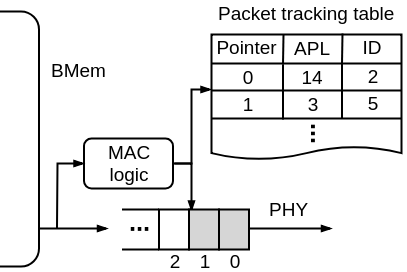 34
[Speaker Notes: we keep track of the time each message speds in the buffer before being sent. When that threshold is exceeded we remove that message from the buffer.

This reduces the contention on the network and therfore reduces the latency of remaining packets 

Memory mapped
No other changes needed]
Approximate stores
Developers indicate approximable data structures
		 approx_wireless_malloc(size)

Stores to approximable variables are dropped if they cannot access the wireless network before a given threshold
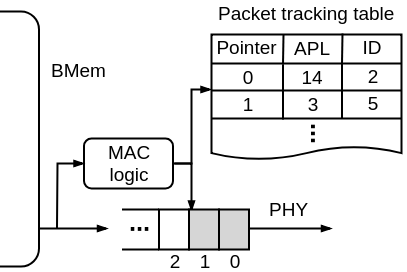 35
[Speaker Notes: we keep track of the time each message speds in the buffer before being sent. When that threshold is exceeded we remove that message from the buffer.

This reduces the contention on the network and therfore reduces the latency of remaining packets 

Memory mapped
No other changes needed]
Approximate transformations to use less bandwidth
We used the approximate stores to implement primitives such as Approximate Locks
Spin lock that gives up trying to acquire a lock after some time

Existing approximate techniques that reduce communication more useful in this resource constrained setting
Example: Skipping negligible updates to shared data
36
[Speaker Notes: We can further reduce contention on the network using approximate methods.

Every write to data in the BMem results in a message being broadcasted

We can reduce the pressure on the network by skipping some of the writes.

While this can introduce some errors into the program,  Many programs have shared data structures that are amenable to such approximations.]
Addressing Bounded size of the BMem
Software transformations to fit most important structures in BMem
Approximate transformations to use BMem effectively
Example: Numerical precision reduction, Cyclic collection update
Tools to identify highly-shared data and tune the application


See the paper for more details
37
[Speaker Notes: In addition to the wireless medium, the bounded size of the broadcast memory also present a challenge. 

We  introduce several software transformations that can be used to fit only most important data structures that require broadcast communication in the BMem
In addition we looked at Approximate transformations such as Numerical precision reduction that can be used to reduce the memory footprint of data structures to fit them into the bmem
We aslo developed tools such as profilers to identify highly-shared data and autotuners to tune the application]
Evaluation
Cycle-level architectural simulations using Multi2sim
64 core chip
32-512 KB BMem
2D Mesh wired network 
Applications 
10 benchmarks from PARSEC and CRONO
Multiple domain: Scientific simulations, computer vision, and graph applications
38
[Speaker Notes: Broadcast, many-to-many,]
Benchmarks: Communication Patterns
39
BMem for sync variables (WiSync)
7.2
Speedup
1.4x
1.4x speed up over conventional wired multicore (Geometric Mean)
40
BMem for shared data
7.2 -> 9.77
Speedup
1.76x
1.4x
1.76x speed up (Geometric Mean)
41
Benchmarks: Approximation
42
BMem for shared data + approximations
7.2 -> 9.77
1.89x
Speedup
1.76x
1.4x
On average 1.89x speed up
43
[Speaker Notes: Same transformations in a conventional wired multicore: 1.04x]
Energy and area
Energy consumption
Since faster execution: 33% energy reduction
Replica components: 9% of total energy consumed
44
Energy and area
Energy consumption
Since faster execution: 33% energy reduction
Replica components: 9% of total energy consumed
15% increase in the area 
11% from the BMem + 4% from the transceiver/antenna
Using the same area to increase the L2 cache has little impact on performance (1.04x speedup)
45
Also in the paper
Scalability analysis
Power evaluation
Area consumption
Architecture sensitivity analysis
Effectiveness of profiler and autotuner
Statistics on developer effort to adapt programs
46
Conclusions
Replica: a manycore that uses a wireless NoC to communicate ordinary data
Hardware and Software innovations
Adaptive wireless protocol
Selective packet dropping
Software techniques to identify and allocate shared data in BMem
Software transformations for approximate computing
Effectively supports communication-intensive computations
Average speedup of 1.89x over conventional machines
47
[Speaker Notes: Animate]